Forms and systems of government
Every country in the world has their own type of government.

Each country’s government is unique and varies widely across the globe.

Each country’s government has been shaped by the traditional beliefs of its people and by their history.
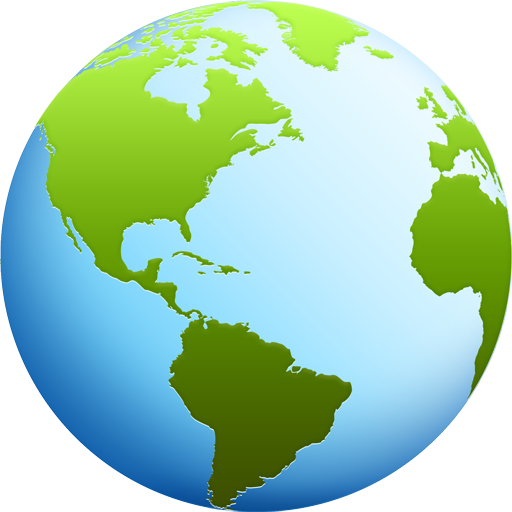 Anarchy
There is NO government- no one is in charge
This is what society was like before government
Think-Pair-Share: 
What do you think life would have been like with no government?
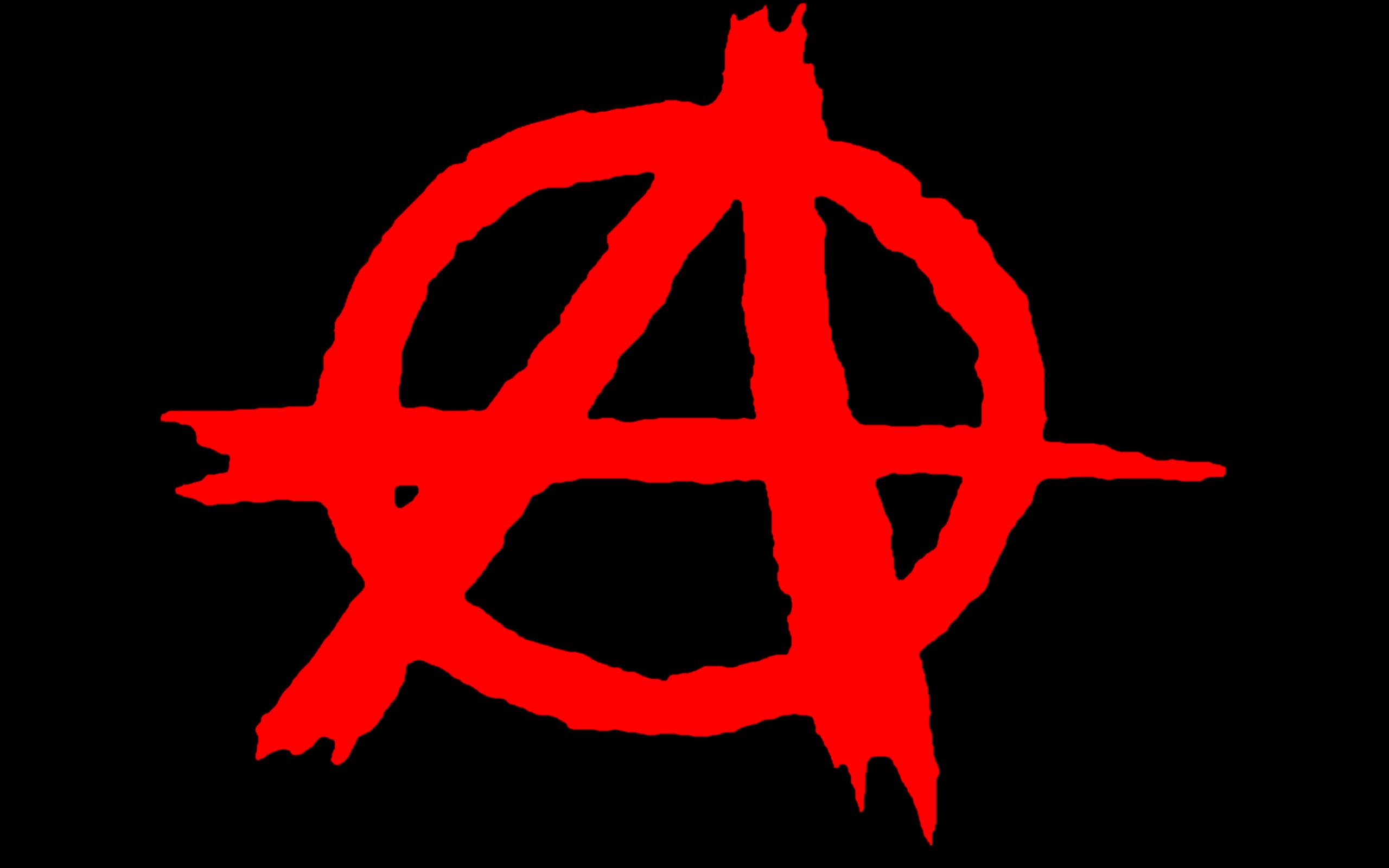 Democracy
Means ‘Rule of the People’- the government is accountable to the people
There are two kinds:
Direct 
Representative Democracy/Republic
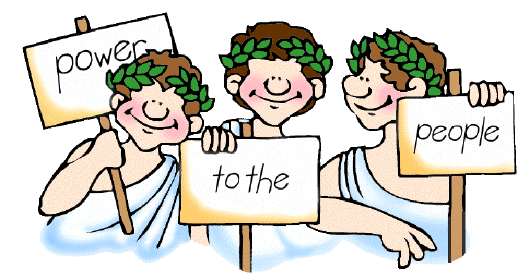 Direct democracy
Everyone plays a role in the day-to-day running of the government and everyone votes directly on all laws
Example:
Ancient Athens, Greece
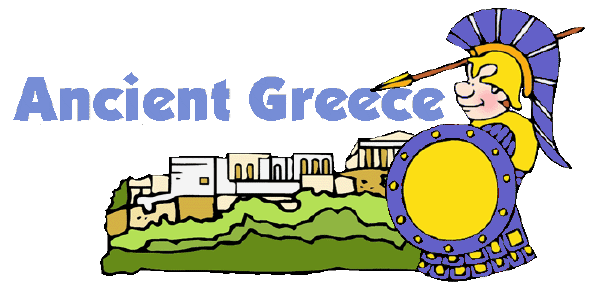 Representative Democracy (Republic)
Citizens elect representatives to vote on our behalf
Example:
The United States
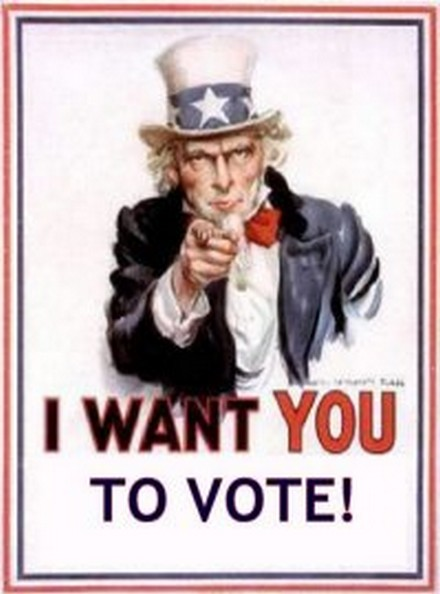 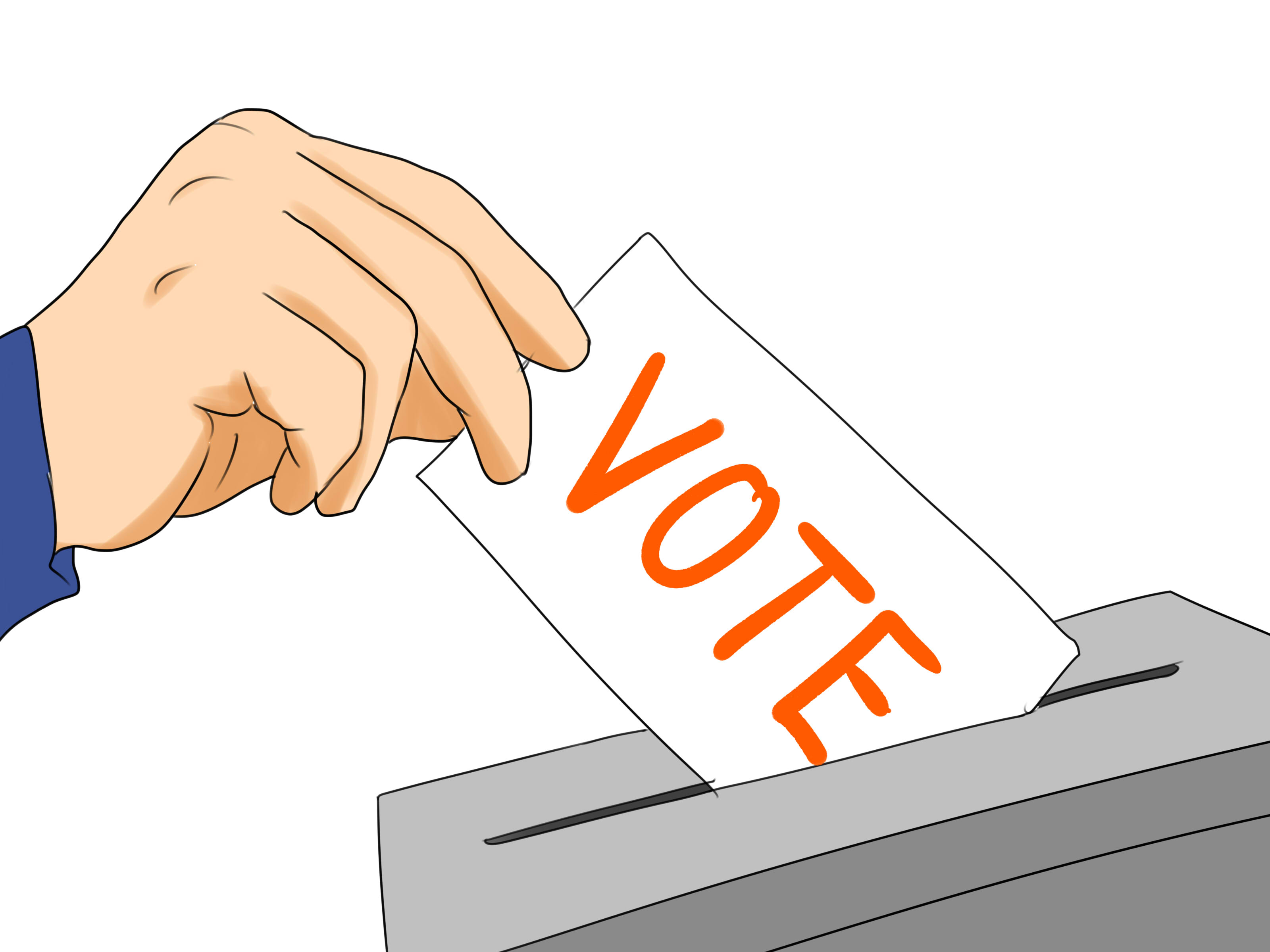 Monarchy
King or Queen has the power which is passed down by blood (inherited power)
Two kinds:
Absolute
Constitutional
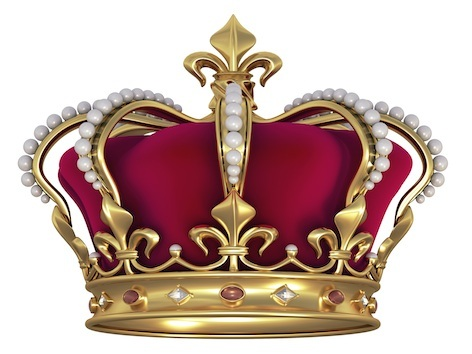 Absolute monarchy
King or Queen has absolute (complete) power
Example:
Saudi Arabia
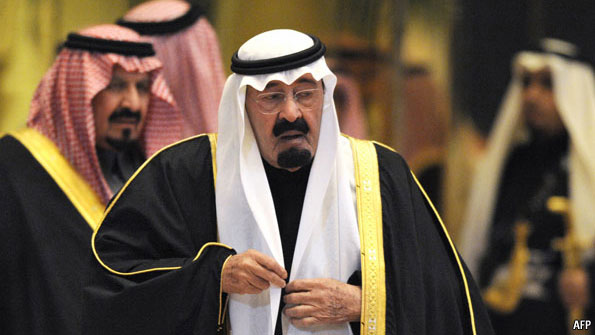 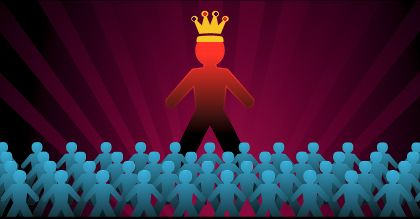 Constitutional monarchy
King or Queen’s power is limited by a Constitution
Example:
England
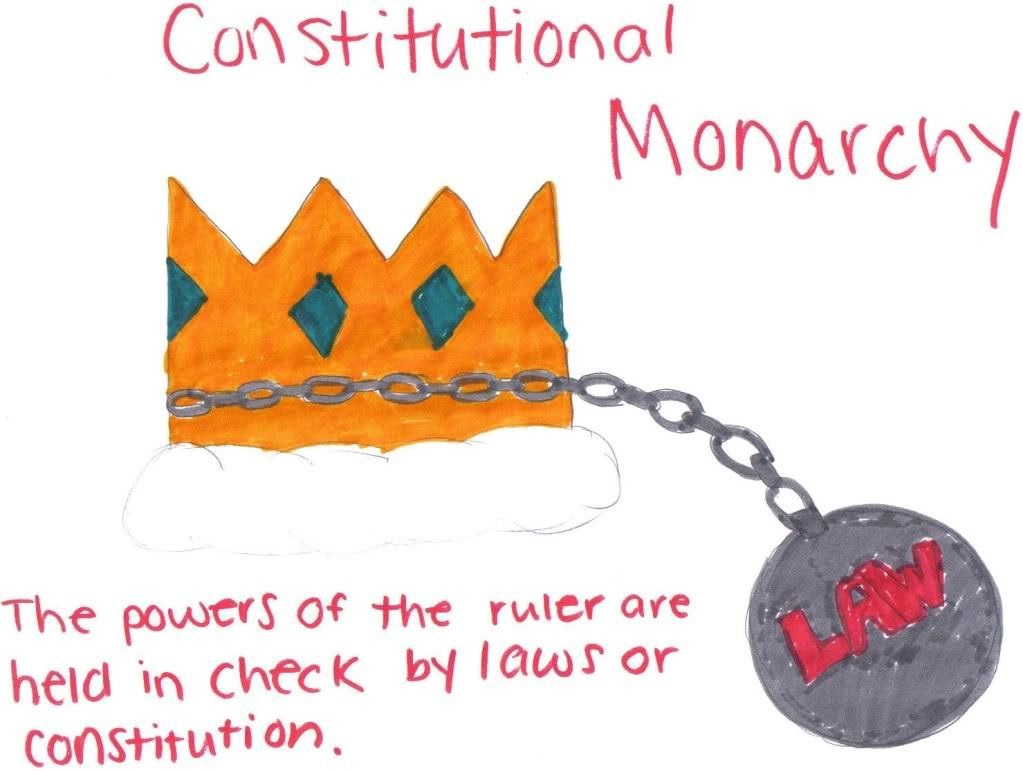 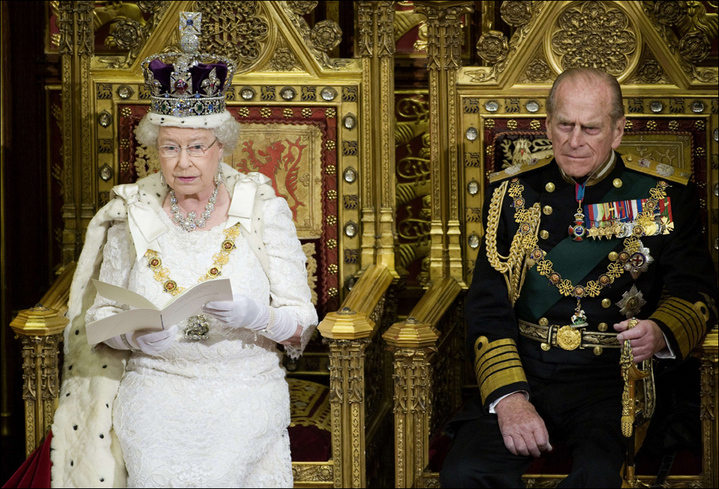 oligarchy
Rule by a small group, just a few, such as the wealthy class
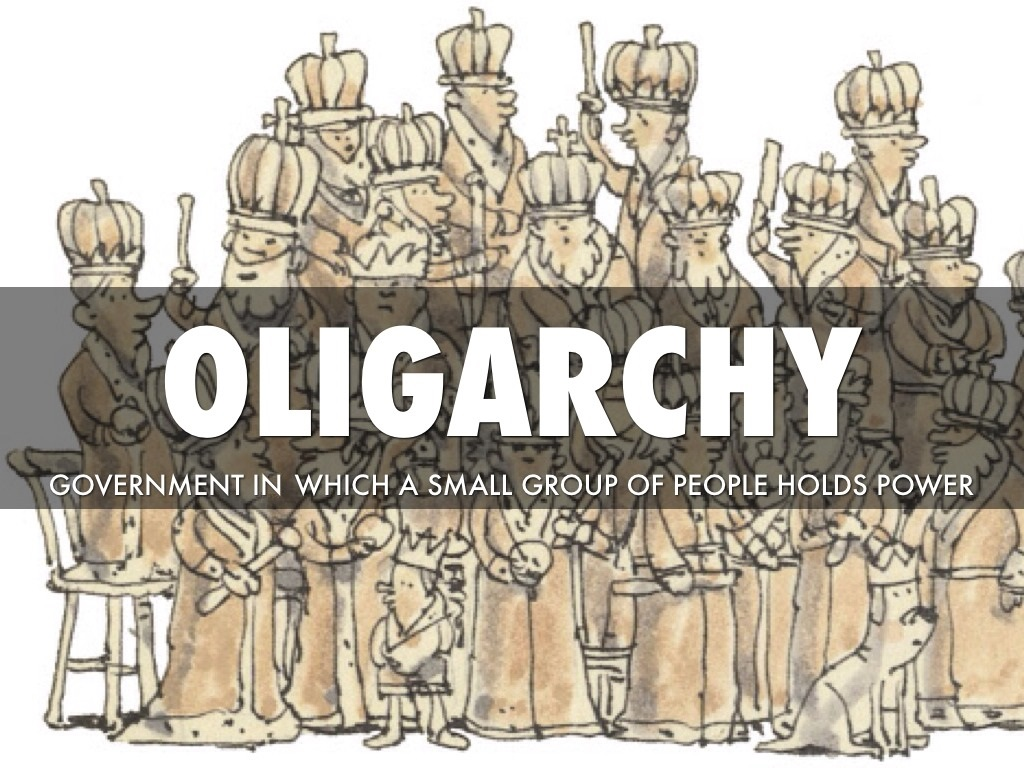 Example:
South Africa (at one point only the white South Africans could vote or play a role in government)
Autocracy
One ruler who has complete power (AKA Dictatorship)
Power is usually taken by force
Example:
North Korea
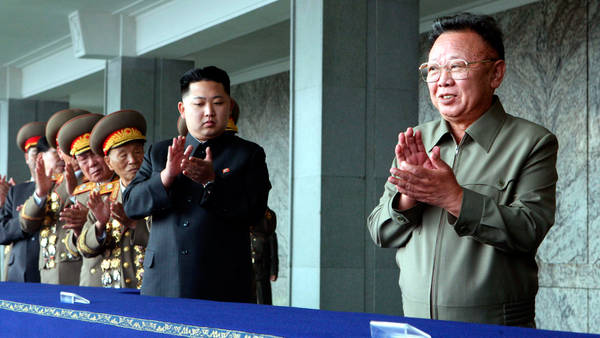 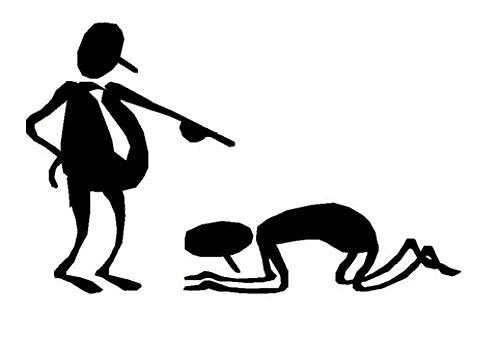 Theocracy
The government uses religious laws to rule the people
Example:
Iran
Vatican City
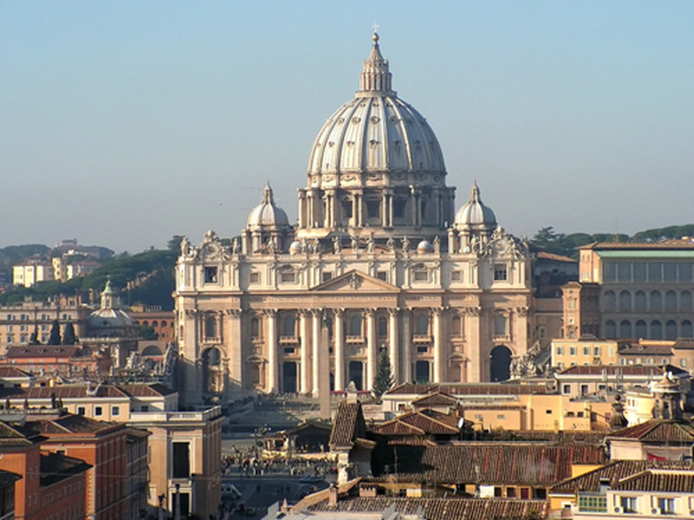 C- Level 1
H- Ask 3 before me
A- Working quietly with your partner to decide which form of government is being described.
M- None without permission
P- Quietly working with your partner on the assigned task only, staying focused
S-Success
Direct Democracy/Oligarchy
Constitutional Monarchy
Oligarchy
Autocracy
Absolute Monarchy
Systems of Government
Parliamentary system
Parliament is the lawmaking body of a government that elects the prime minister (the leader) of the country
Example:
England
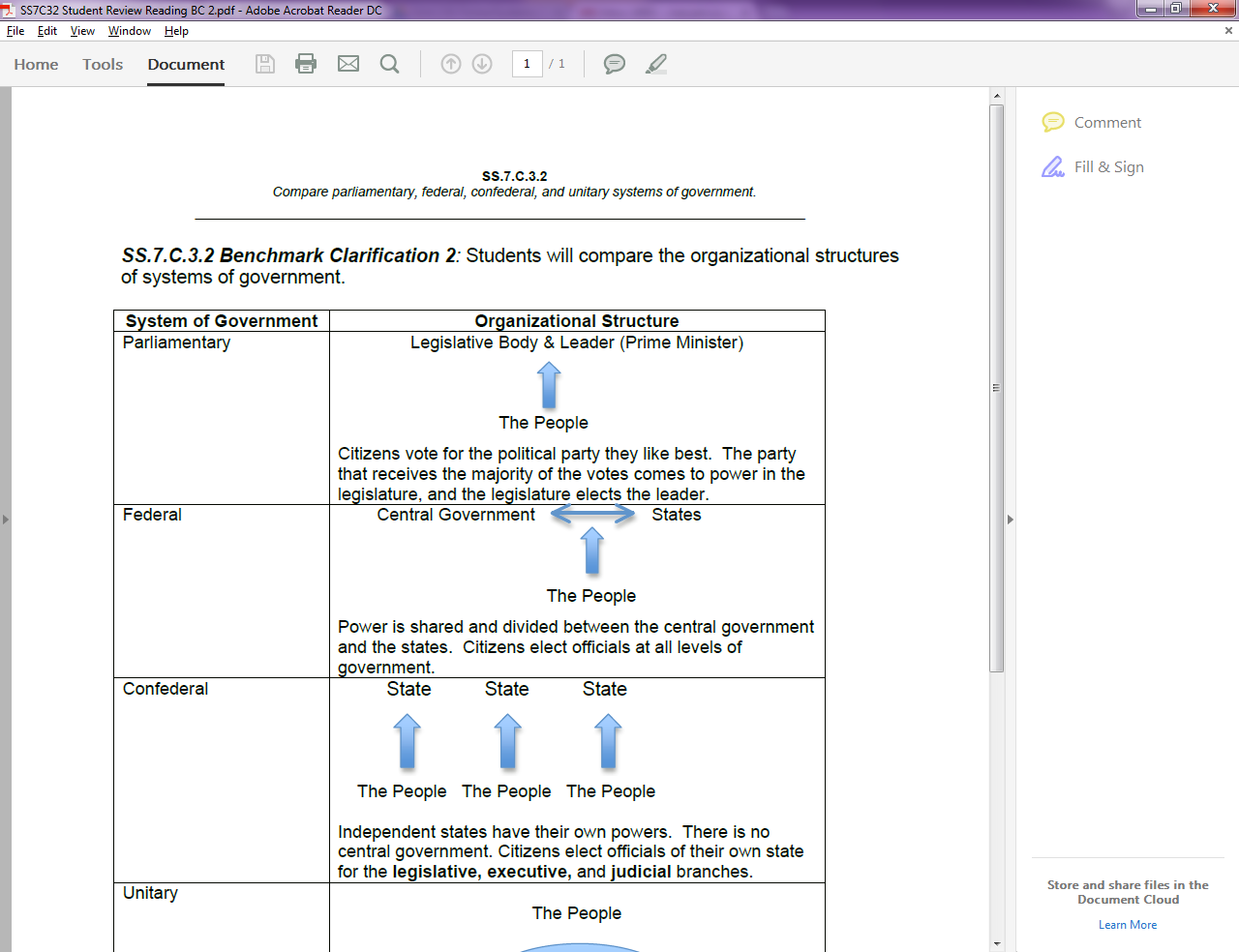 Federal
Power is shared with the central (national) government and the states
Example:
United States
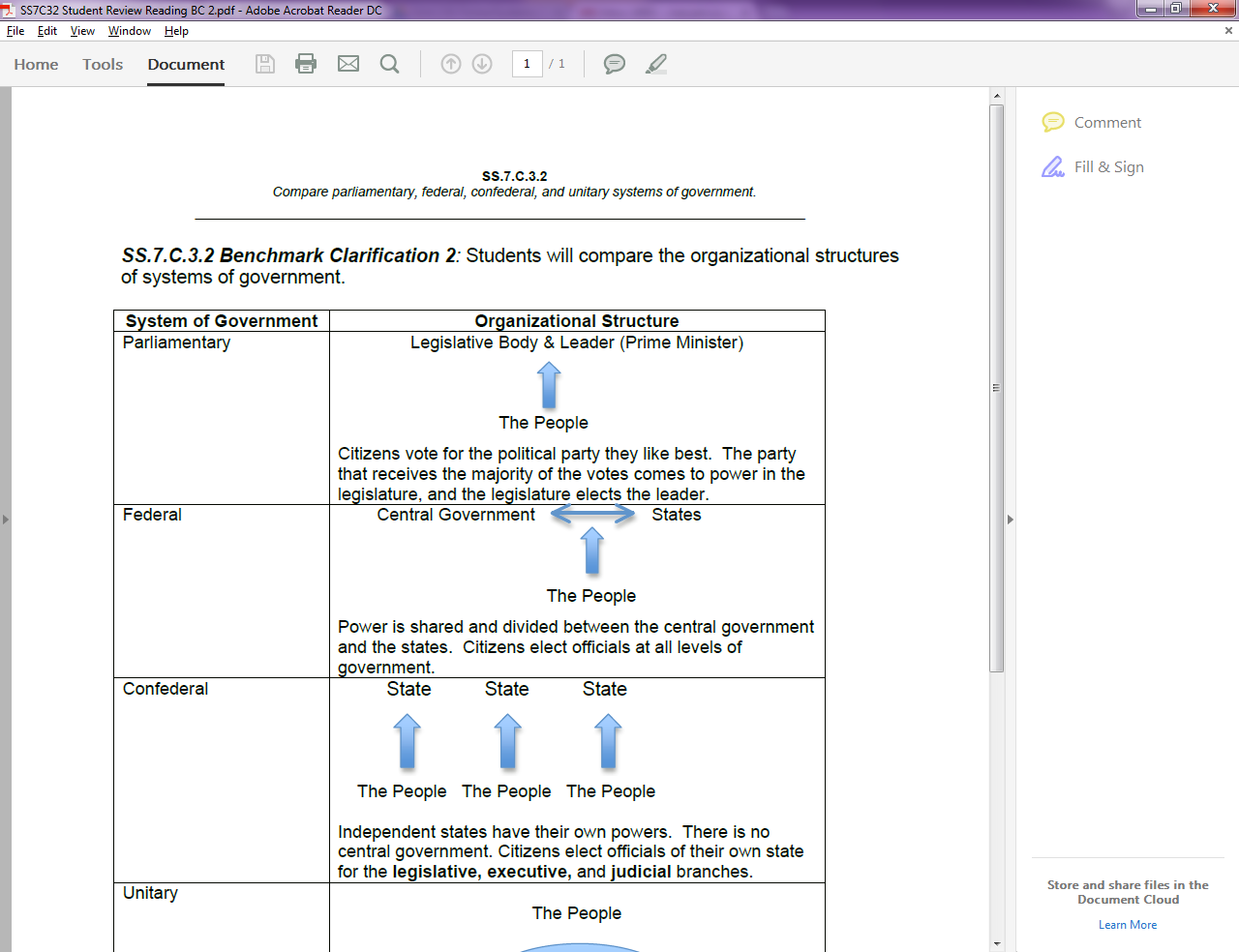 Confederal
The power is given to the states and there is little or no central power
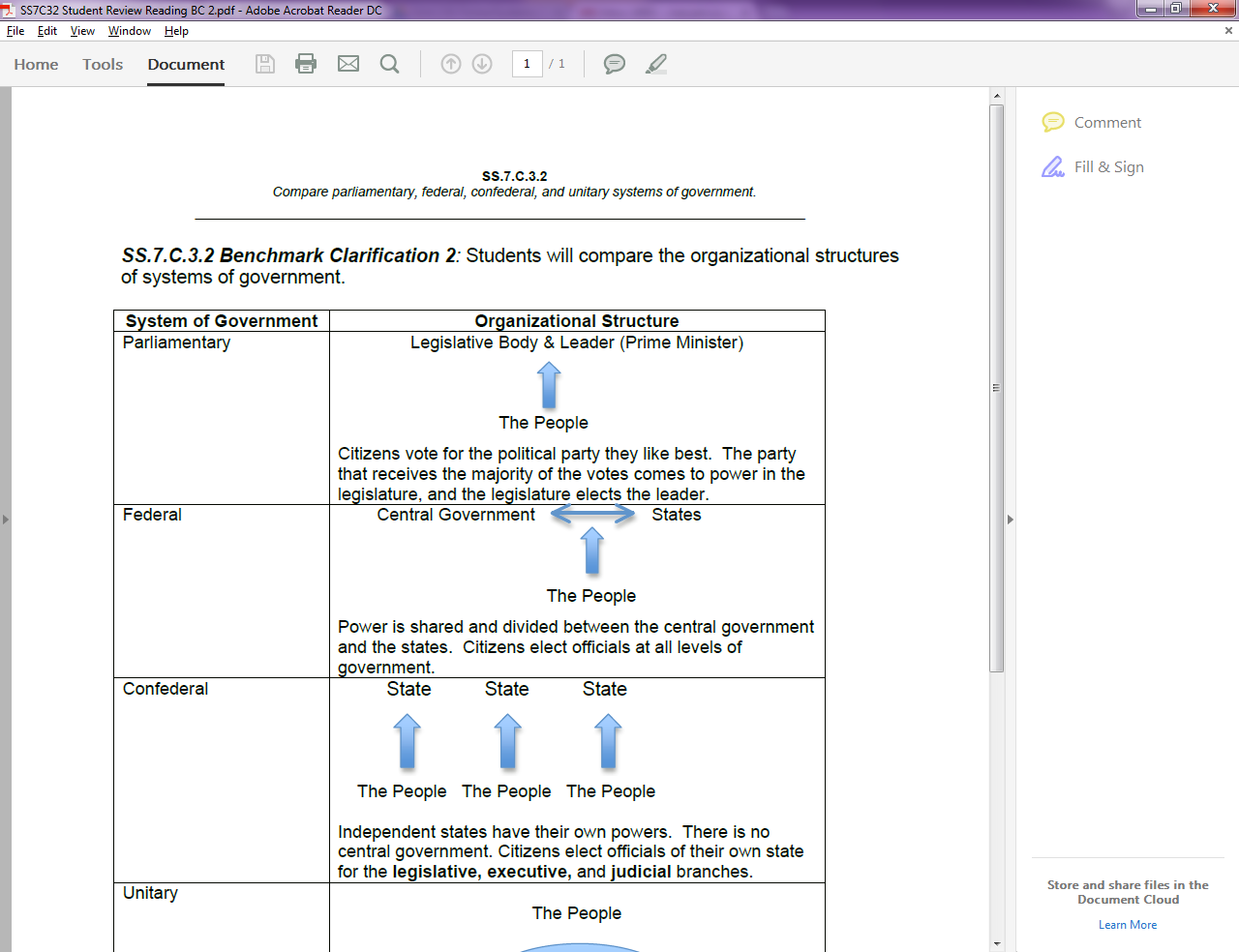 Unitary
Strong central government, power is not shared with any other level of government
Example: 
 North Korea
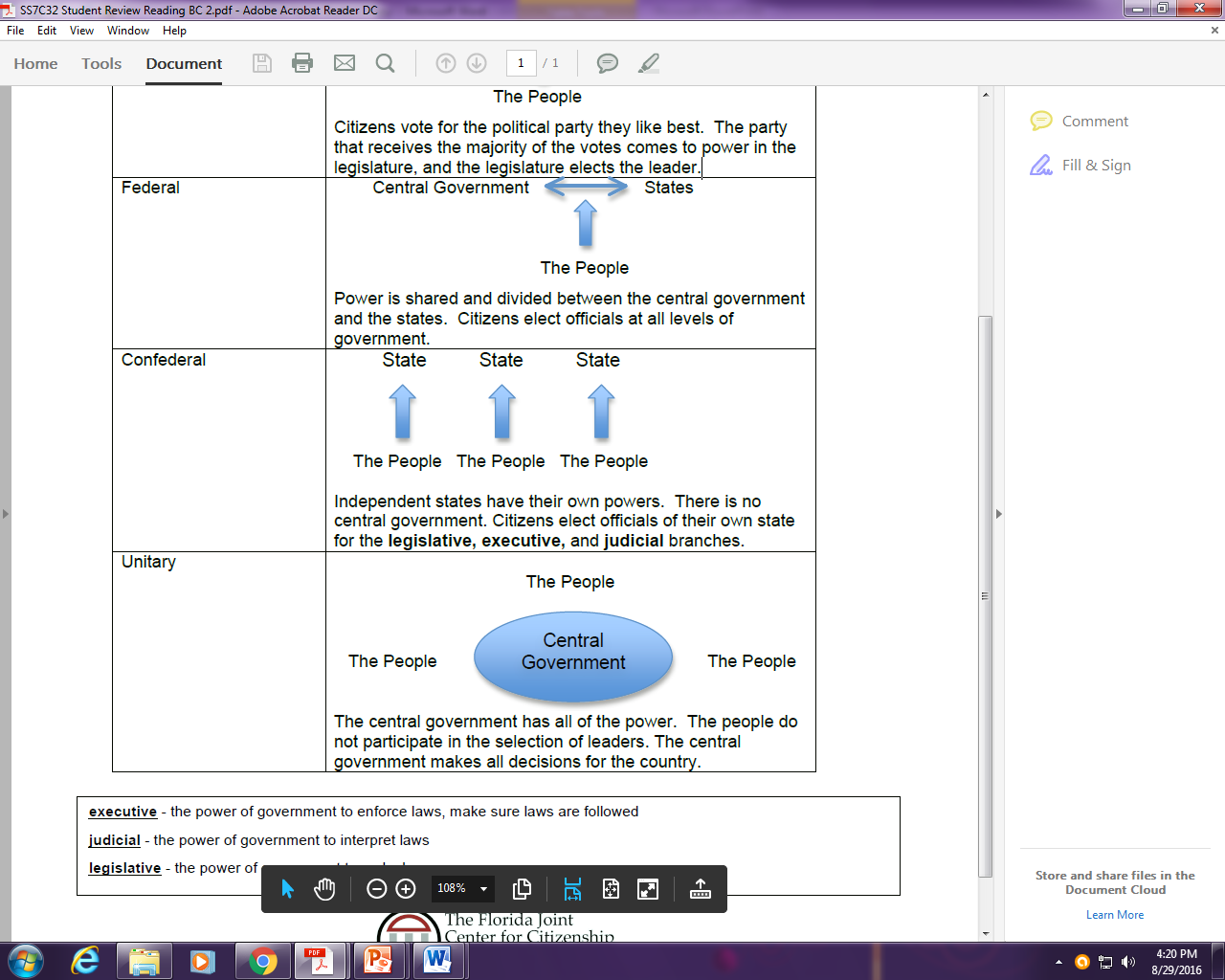 Parliament
Federal
Confederal
Unitary
Socialism
Economic system where a country has power over all goods that are produced and provides everything for their people.  
Most property and resources are owned and controlled by the government
Example:
Denmark
Canada
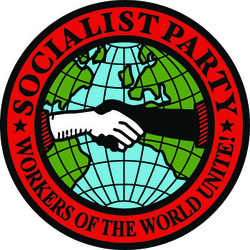 Communism
All property is owned by the community as a whole 
All people work and there are no social classes- everyone is considered equal
Example:
Cuba 
Soviet Union
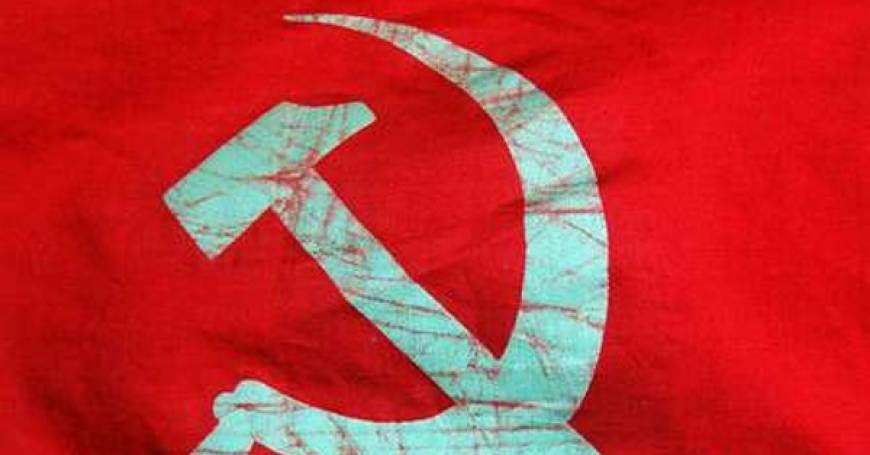